DROUGHT MITIGATION AND ADAPTATIONS IN AGRICULTURE
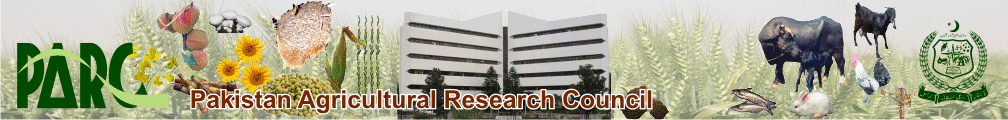 1
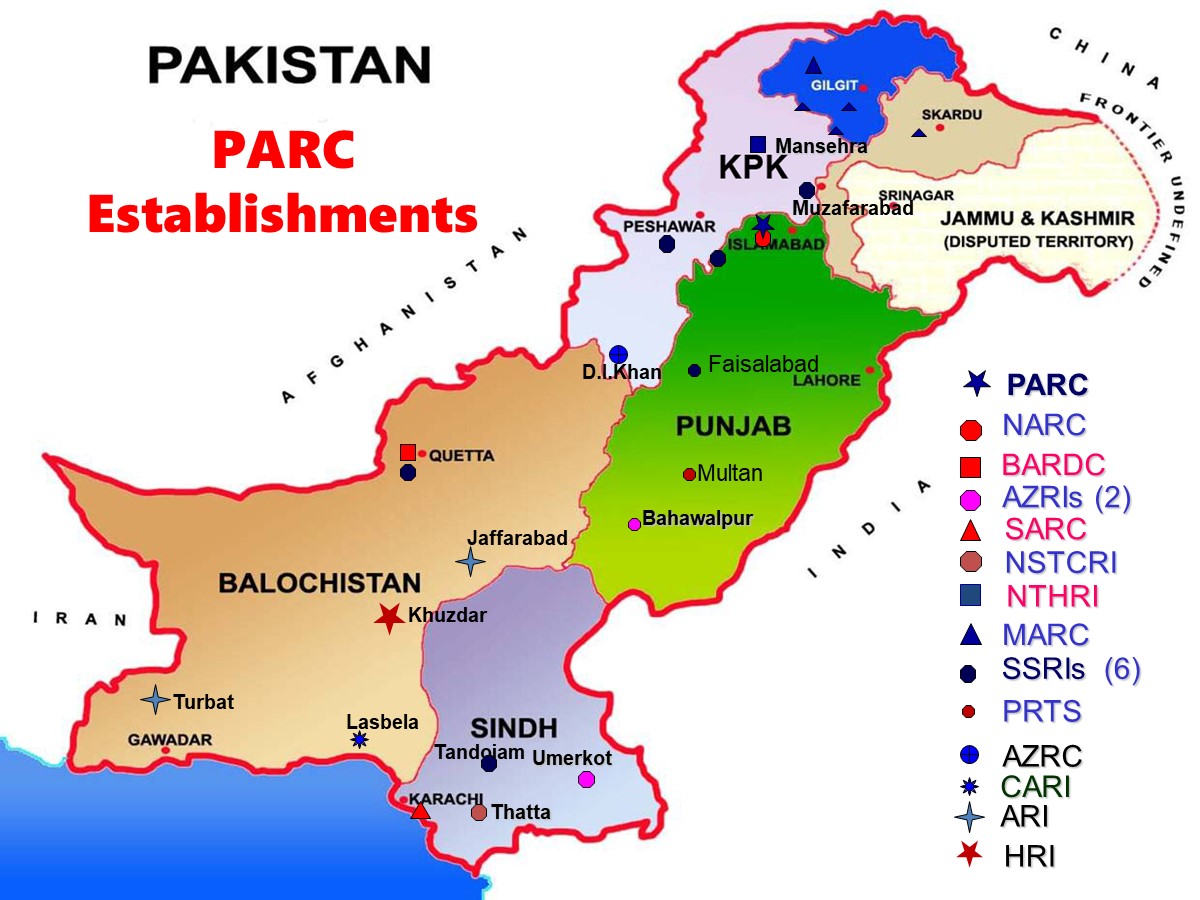 2
Adaptation and Mitigation Measures
PARC has successfully tested and introduced a number of varieties of different crops/grasses/plants, which are of short duration, consume less water and are resistant to water/heat stress. 

PARC and other organizations like PCRWR have developed and demonstrated drought/desertification control technologies in the Cholistan, Ummrkot, D I Khan, Quetta and other areas:

Grassland development
Rainwater harvesting
Range management
Arid horticulture
Livestock production
Afforestation
Saline agriculture
Agriculture with good quality rain water stored in the ponds
3
Grasses for Livestock
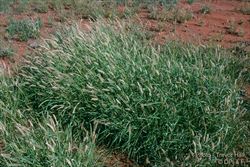 Wado Dhaman: Can be used as direct feed/grazing and also mix with any other hay. It can give 5-6 cuttings per year. 

Water Requirement: Two irrigations, optimum rainfall about 200 to 250 mm/ year. This withstand up to 3500 TDS water on sandy soils
Acho Dhaman (Cenchrus ciliaris) 
Can be used as direct feed/graizng and also mix with any other hay. It can give 6-7 cuttings per year. 

Water Requirement: Two irrigations, optimum rainfall about 150 to 225 mm/ year. This withstand up to 3500 TDS water on sandy soils
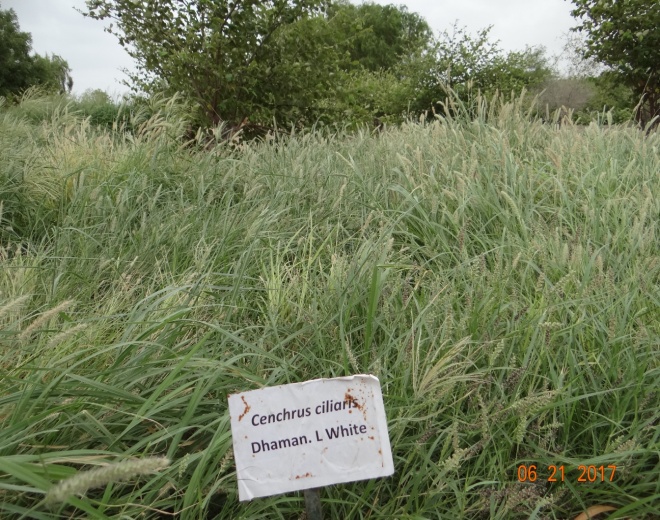 4
Adaptation and Mitigation Measures
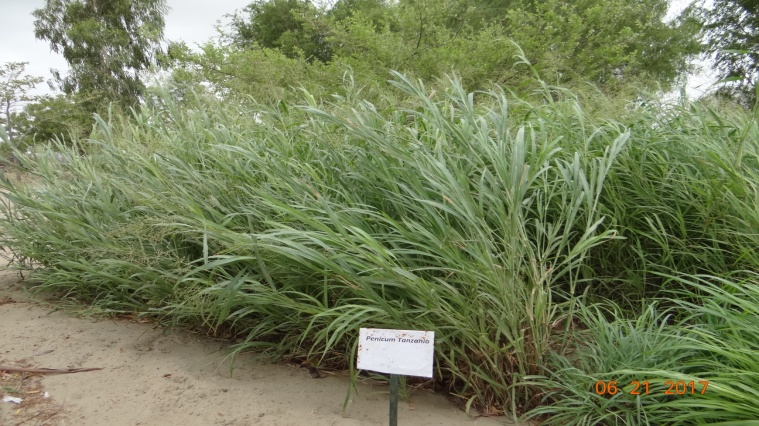 Panicum Tanzania: Can be used as direct feed/grazing and also mix with any other hay. It can give 8- cuttings per year. 

Water Requirement: 3-5 irrigations, optimum rainfall about 150 to 250 mm/ year.  High sat tolerant
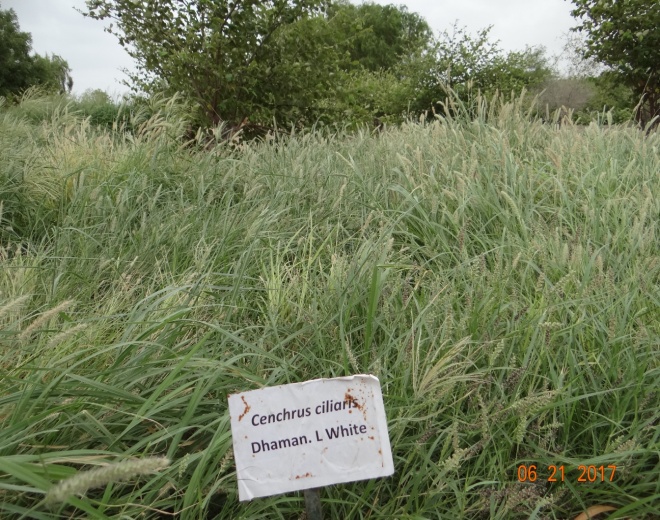 Panicum maximum: Can be used as direct feed/graizng and also mix with any other hay. It can give 4-5 cuttings per year. 

Water Requirement:  3-4 irrigations, optimum rainfall about 200 to 225 mm/ year.
5
Grasses for Livestock
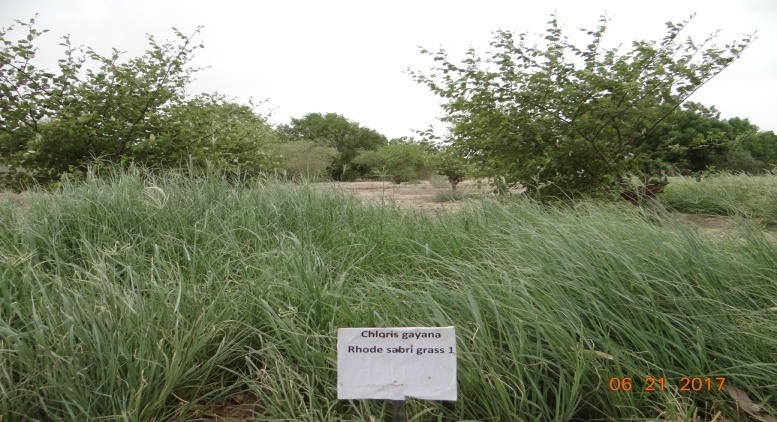 Rhode grass (Sabri)
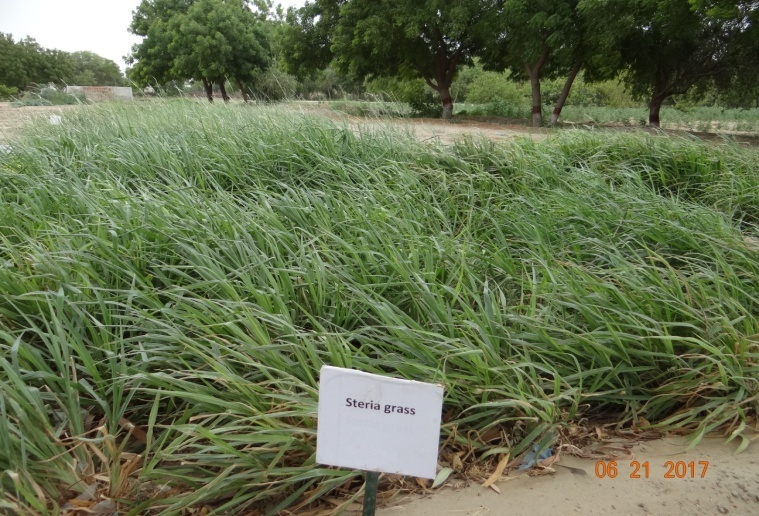 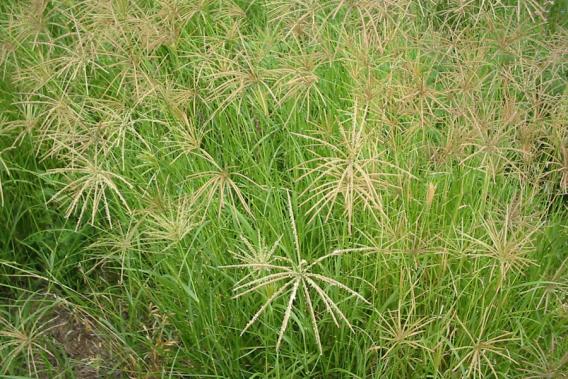 Rhode grass  Kambro
Steria  grass
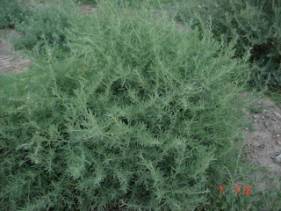 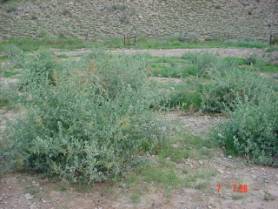 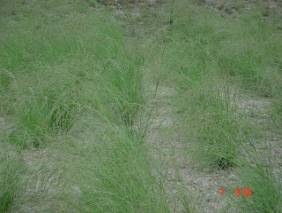 Atriplex  canescens
Atriplex lentiformis
6
Development of Low-delta, Heat and Drought Resistant and Salt Tolerant Crop Varieties
Kharif crops:  Millet (08), Sorghum, Mungbean (08), Guar, Castor, Cluster bean (42), Sesame (08), Moth (02)
Rabi crops:    Barley, Rape, Mustard, lucerne, cowpea,   horsegram, sunhemp, Lentil (Shir-AZ-96), chickpea, mashbean, safflower, seasum and cereals
Forage: 	Legume (Kuhak-96) in Quetta
Fruits: 	Pomegranate, Fig, Olive in Balochistan,                                      	Dhaki date palm in DI Khan,                                                  	Ber, Guava, Date-palm, Fig, Pomegranate  	       	and falsa at Umerkot and Bahawalpur
7
Arid horticulture Plants
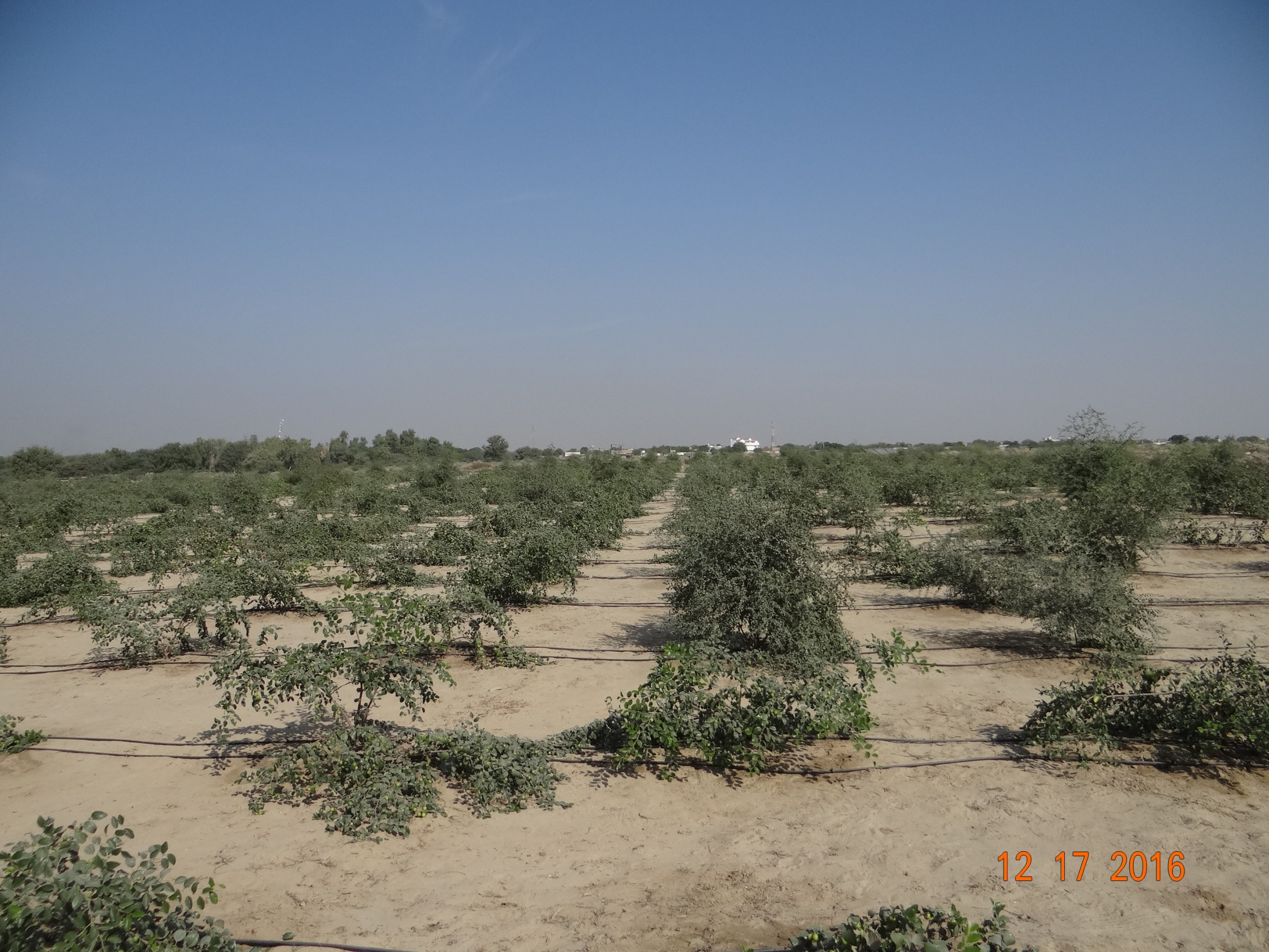 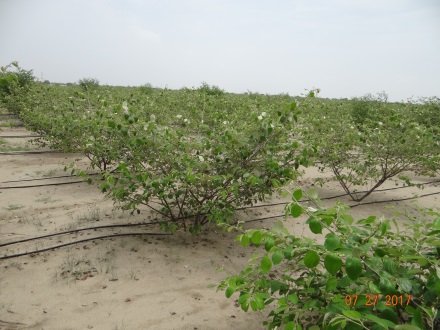 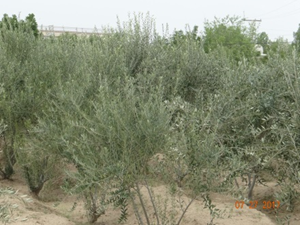 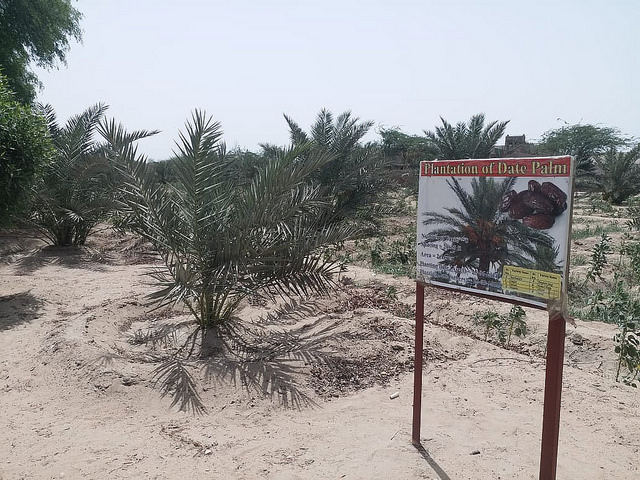 Fruit plans like Moringa, Grafted Ber, Date palm, Olive,  Falsa, Chiku and Lemon are tested and found best to grow in Thar Dessert with 3000-3500 TDS saline water
8
Soil and Water Conservation and Management
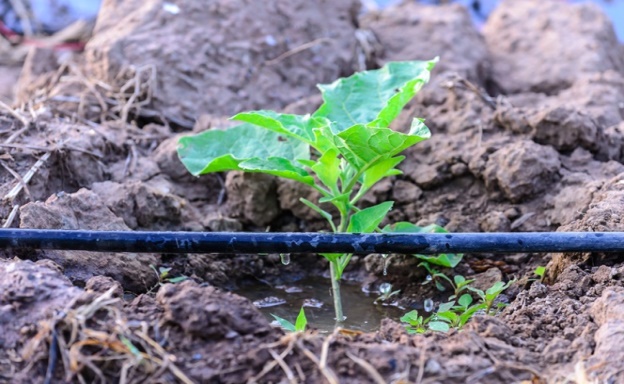 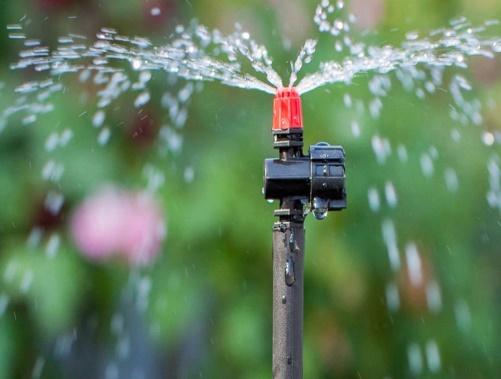 Drip, mini and micro sprinkler irrigation
Pitcher irrigation
Rainwater harvesting and efficient utilization
Soil moisture conservation through mulching and zero tillage
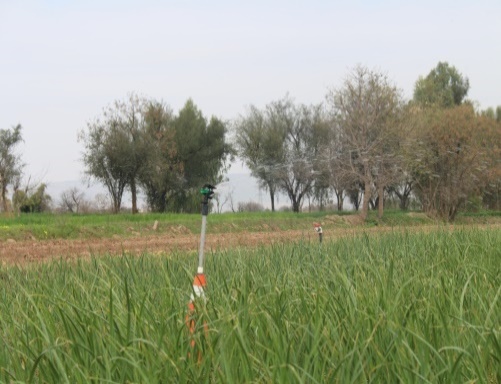 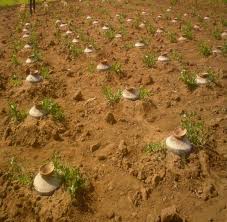 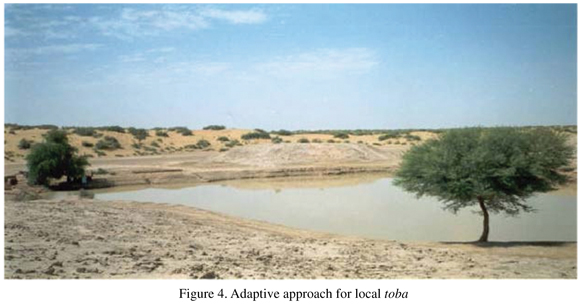 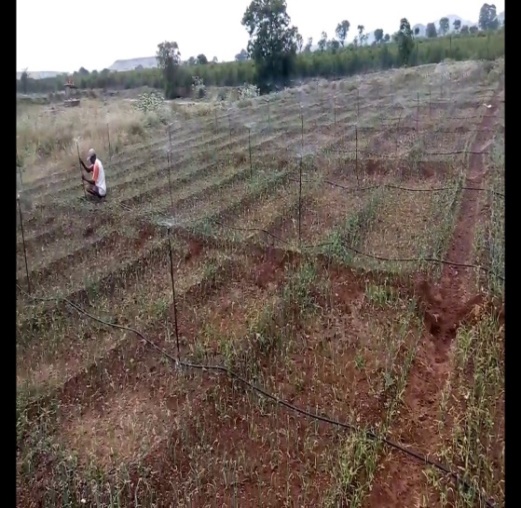 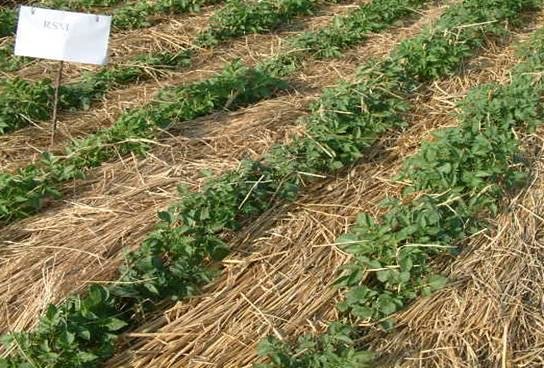 9
Soil and Water Conservation and Management
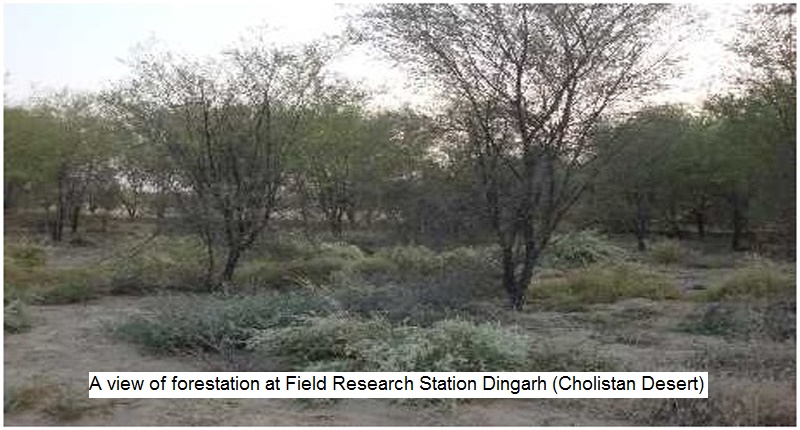 Construction of water ponds and storage tanks for stockwater use 
Development and promotion of shelterbelt technology in desert areas to control wind erosion
Introduction of skimming wells and dugwells in areas with shallow thickness of fresh groundwater
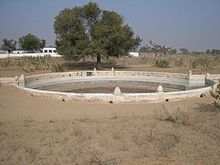 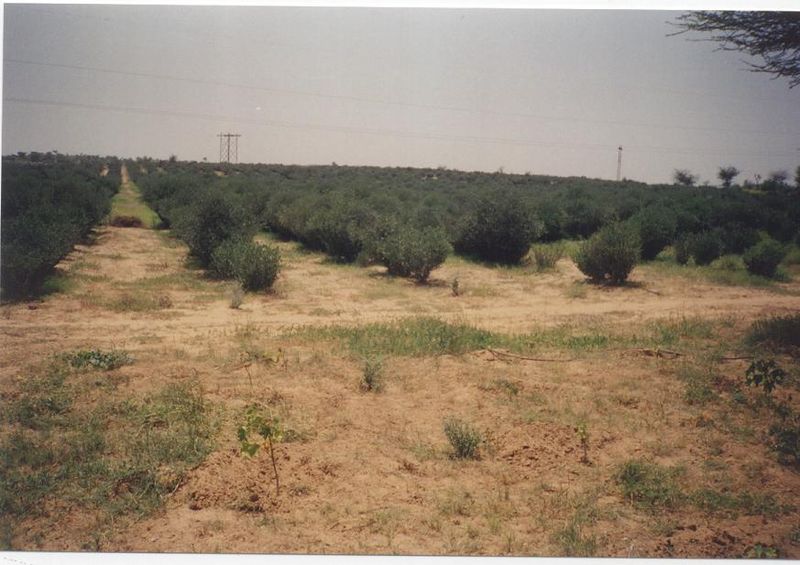 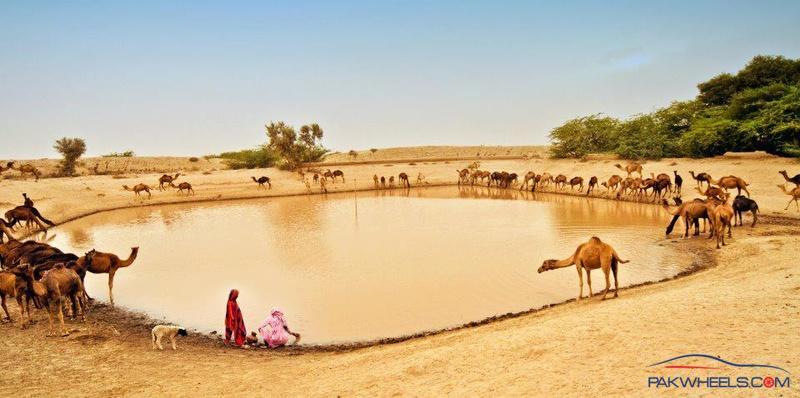 Greening desert with plantations of jojoba at Fatehpur, Shekhawati, India
10
Desalination of Brackish Water
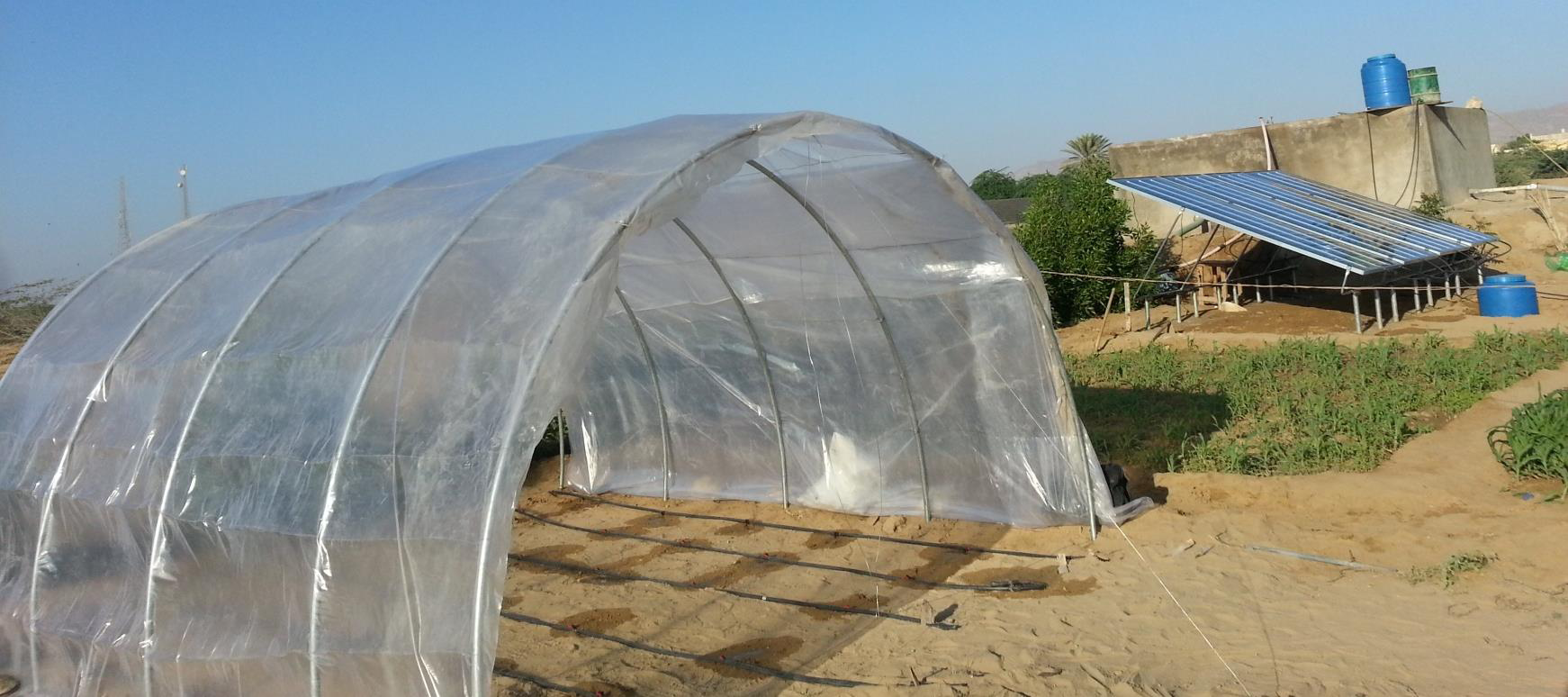 PARC introduced this technology of house-hold  scale solar desalination units in Tharparkar and Bahawalpur. . 
It can clean up to 20,000 ppm of brackish water in drinkable limit less than 500 ppm and desalinate about 25 litters in 8 hours of sunshine. 
The desalinated water can be used solely or in conjunction with brackish water to grow high-value fruits/vegetables crops in pots/kitchen gardening  to secure food deficiency and improve livelihoods at household level.
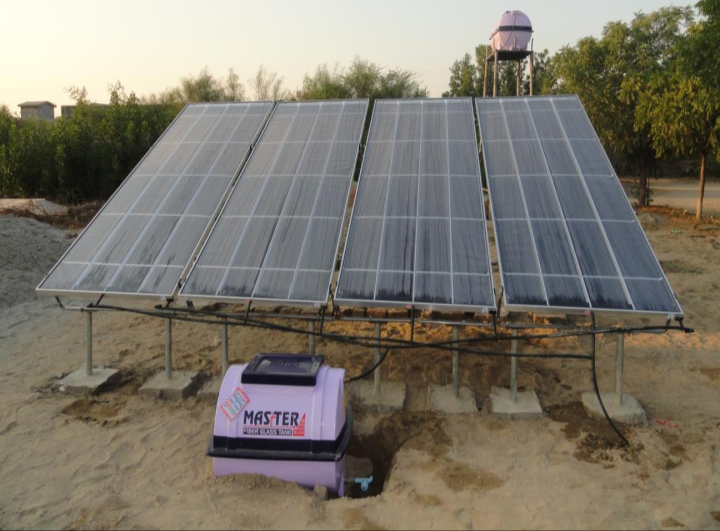 11
Bio-saline Agriculture/Agro-forestry
PARC has done some pioneer work on introduction of energy crops/plants in marginal conditions
Four species of indigenous cultivars of energy plants (Pongamia, Jojoba, Castor, Jatropha) were tested in DI Khan, Bahawalpur, Umerkot and Karachi
Adoption of these crops in drought prone areas can improve farmers’ livelihoods and resilience against drought
Recently, PARC-AZRI Umerkot has demonstrated cultivation of arid horticulture (dates, grafted ber, Guava) using brackish water coupled with drip irrigation
12
Energy and Medicinal Plants
Energy Plants Four species of indigenous energy plants (Pongamia, Jojoba, Castor, Jatropha were tested in DI Khan, Bahawalpur, Umerkot and Karachi and found successful in marginal conditions

Medicinal plants: Fifty-five exotic species of medicinal plants have been raised at Quetta some of indigenous aromatic/medicinal herb plants include German Chamomile, Lavender, Rosemary, Mint, Thyme, Marjoram, Oregano, Basil, Dill, Sage, Funnel, Ispaghol, and Tarragon.
13
Recommendations
To designate some agency/institution for carrying out drought management with clear role and responsibilities which presently completely lacks.
Our focus has been responsive whereas proactive drought management approach is cheaper and effective 
Improvement of linkages between research and line agriculture, irrigation and NGOs for upscaling and outscaling tested innovations
Awareness raising of line departments,  NGOs and communities for household adoption of tested technologies 
Provision of tested intervention through development projects on subsidy
14
Recommendations
Promote “low delta crops” and research on drought and pest resistant crops
More coordinated focus on drought reseach
Provision of solar desalination and RO plants , solar pumps, drip for drinking, kitchen gardening, tunnel farming and arid horticulture
Provision of seed of potential grasses/crops/fruit cultivars
15
RecommendationsShort term Actions
16
RecommendationsShort term Actions
17
RecommendationsMedium term Interventions
18
Recommendations Long Term Policy Initiative
19
THANKS
20